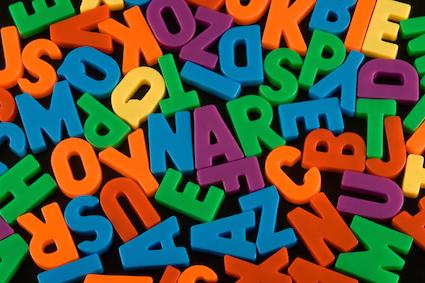 The Pointless Alphabet Game
(Write your answer down, don’t say it out loud)
Super Hero
Beginning with the letter	
			
S
I choose
Spiderman

Now take it in turns to read out what we have written.

If someone else has the same as you then you both cross it out. 

Once everyone has shared their chosen word anyone who still has their word gains one point

Who will have the most points in the end
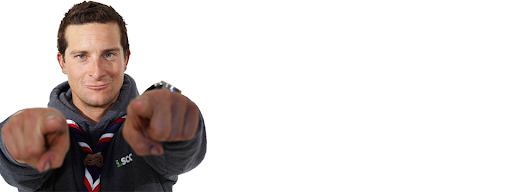 Now it’s your turn
Animals you see 
     at the zoo
Beginning with the letter	
			
P
Panda, Panther, Parakeet, Parrot, Partridge, Peacock, Peccary, Pelican, Penguin, Pheasant, Pig, Pigeon, 
Pika, Pike, Piranha, Platypus, Poison Dart Frog, Polar Bear, Polecat, Porcupine, Prairie Dog, Prawn, 
Praying Mantis, Proboscis Monkey, Puff Adder, Puffer Fish, Puffin, Puma, Python
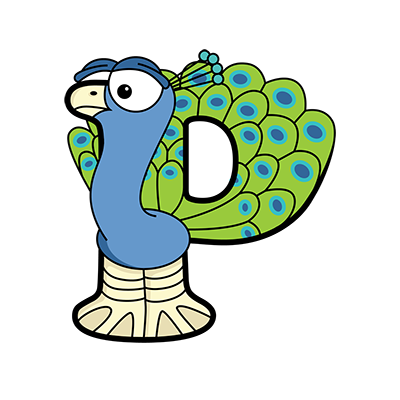 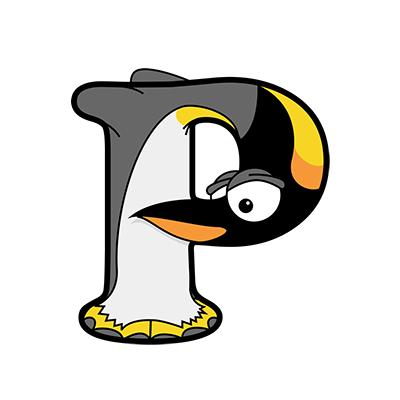 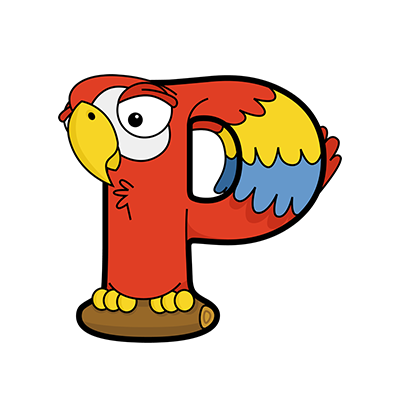 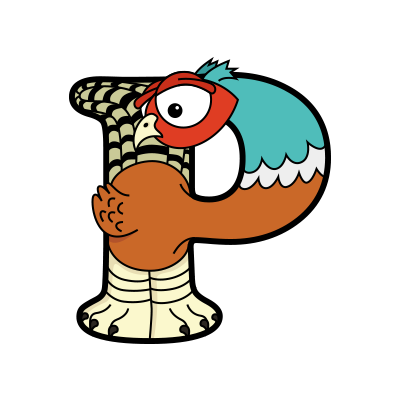 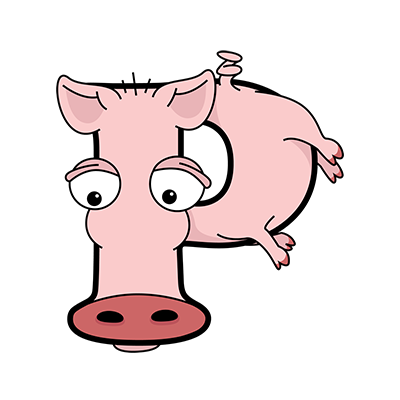 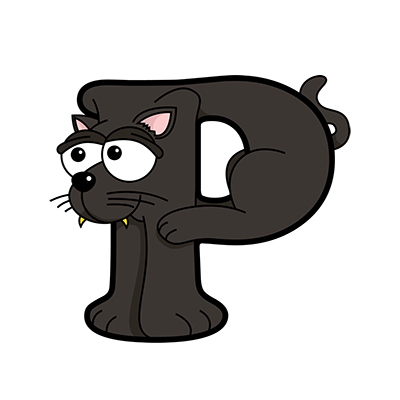 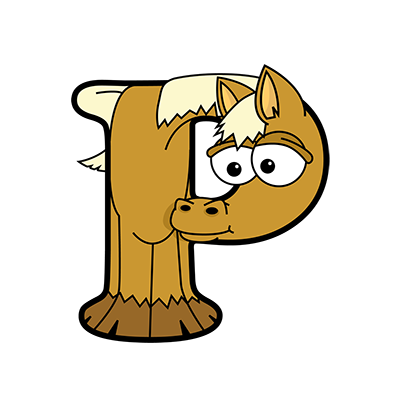 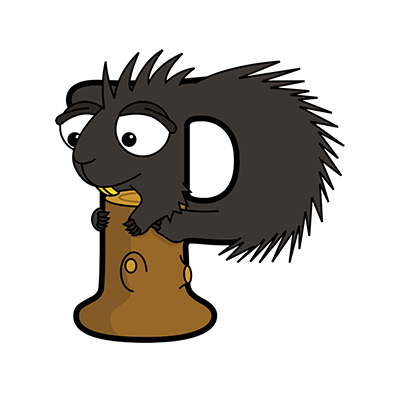 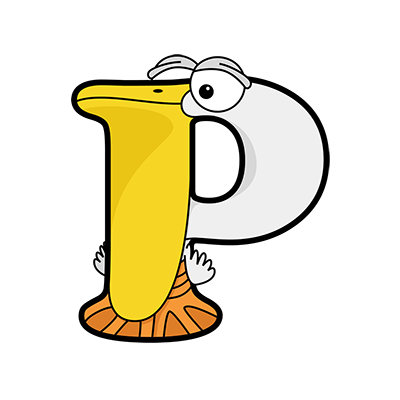 Something you have for breakfast
Beginning with the letter	
			
C
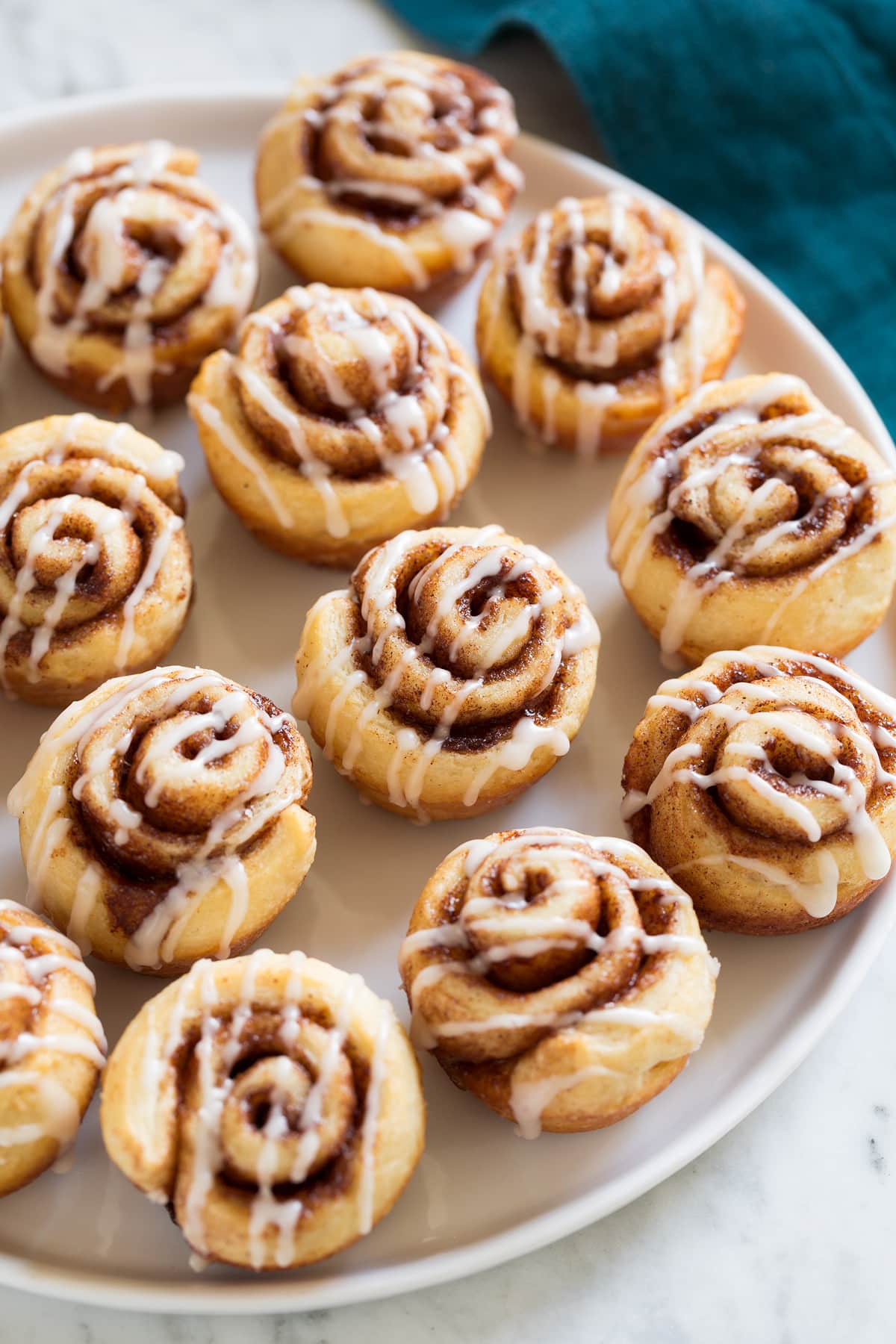 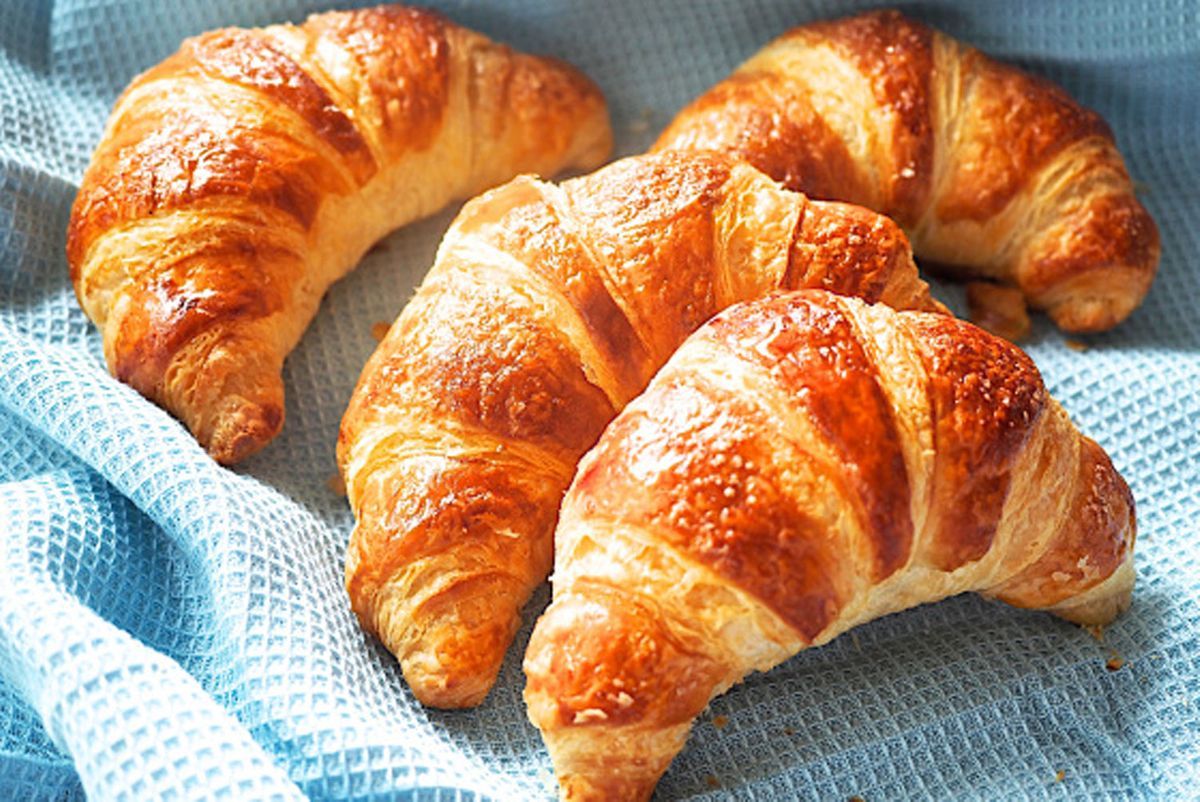 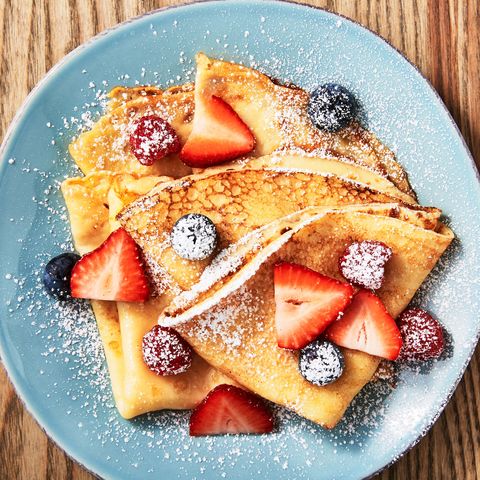 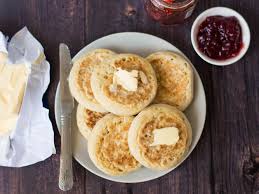 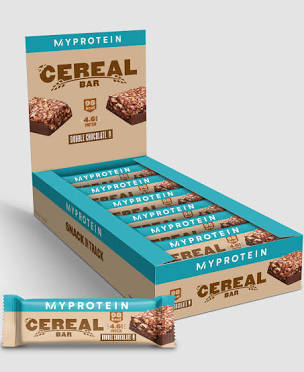 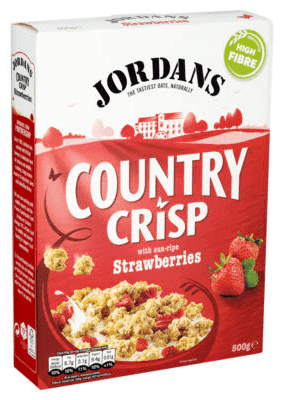 Sports and Hobbies
Beginning with the letter	
			
R
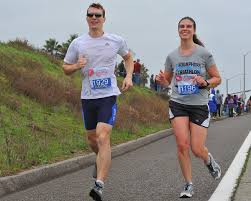 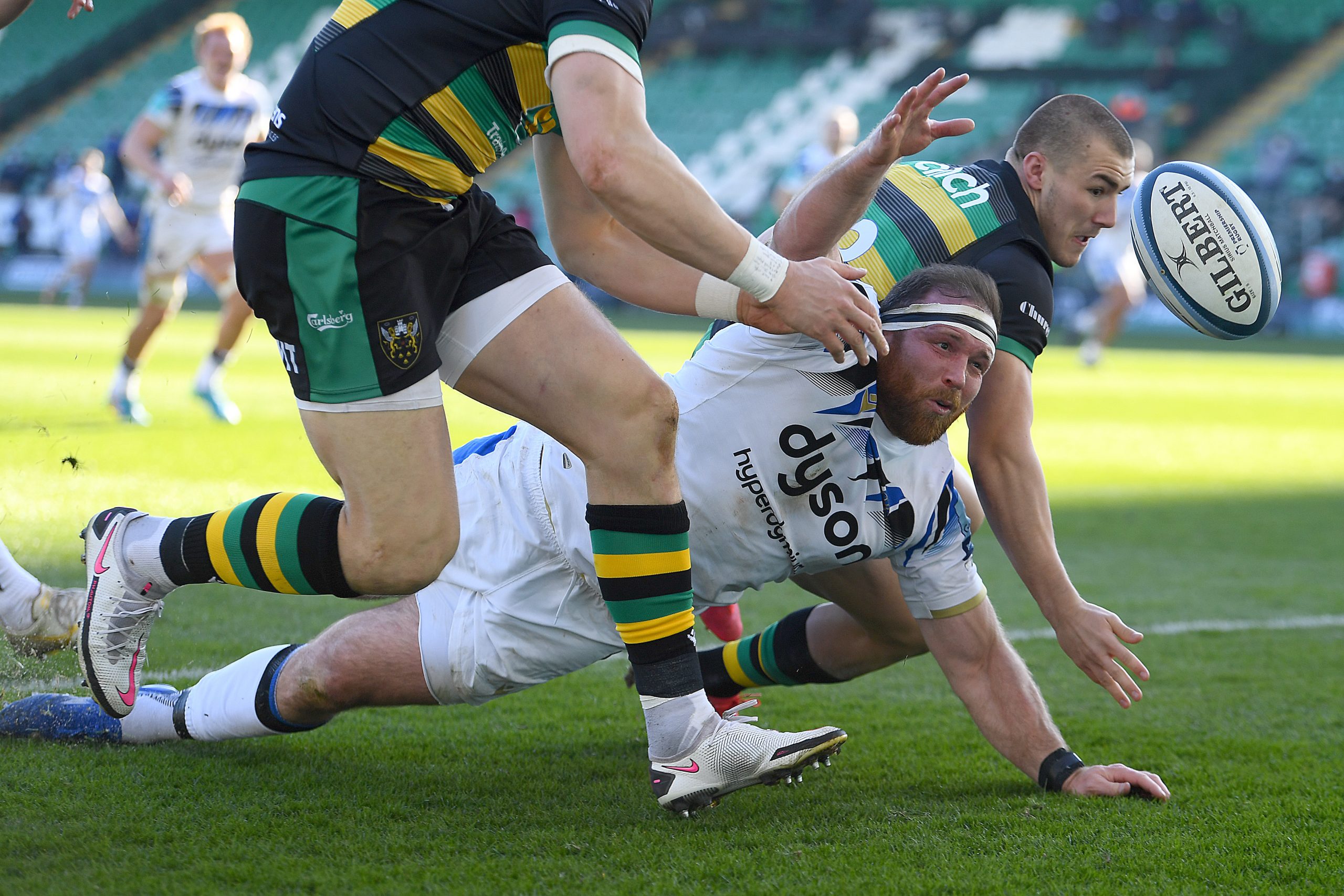 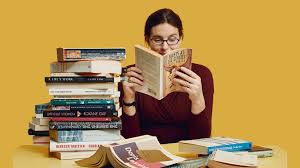 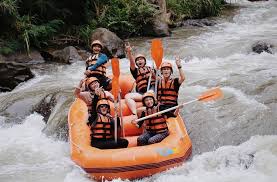 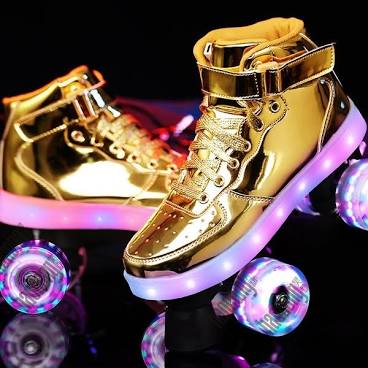 Something you find in the kitchen
Beginning with the letter	
			
S
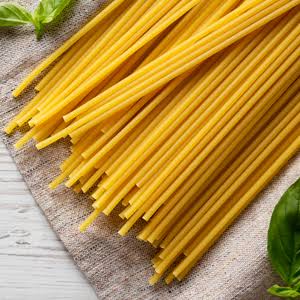 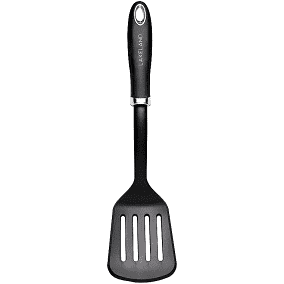 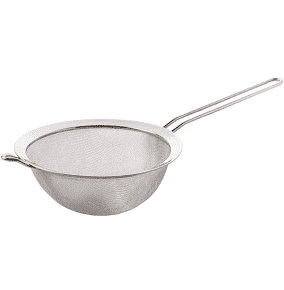 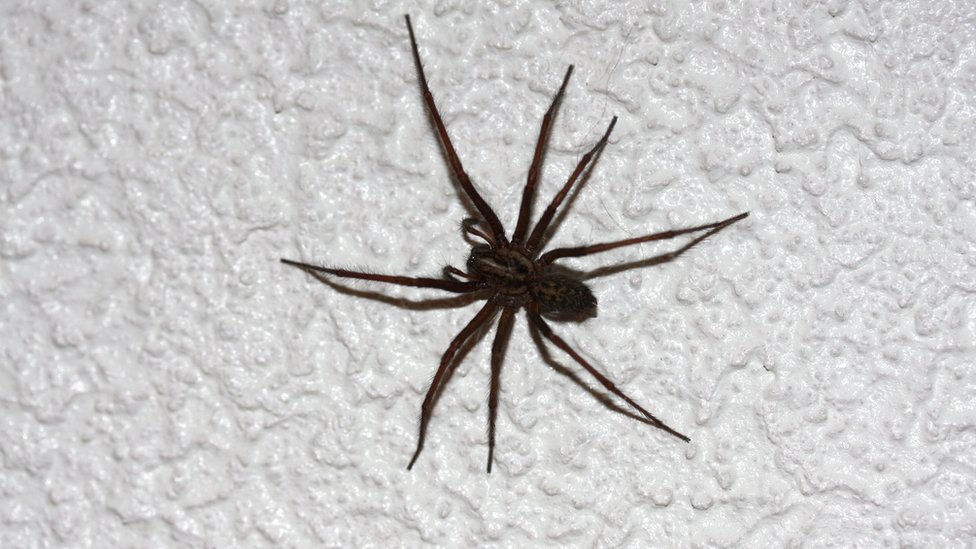 Things you might like to do at the weekend
Beginning with the letter	
			
W
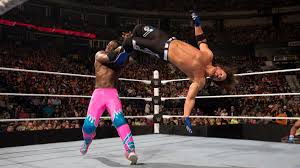 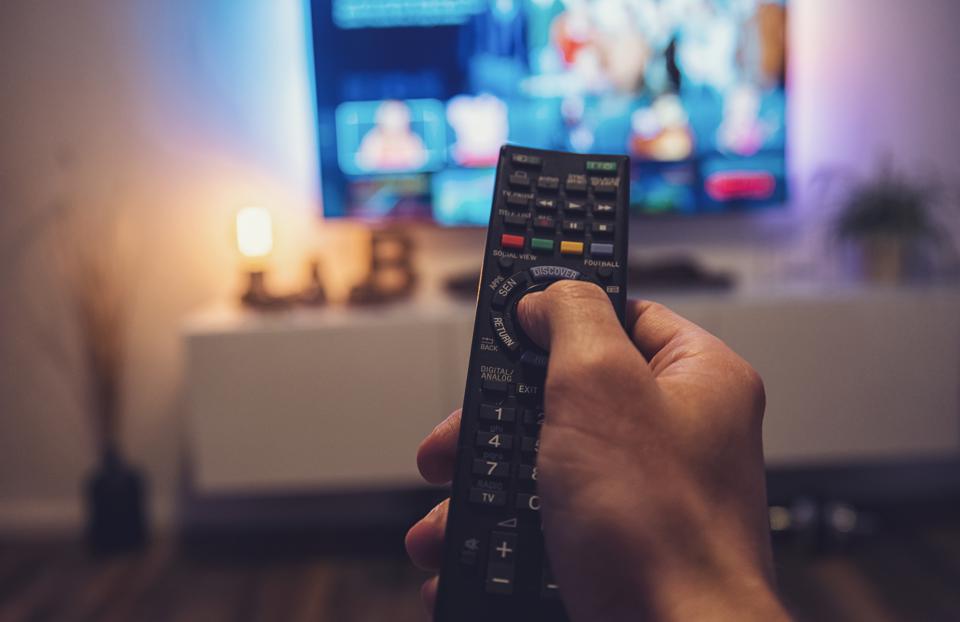 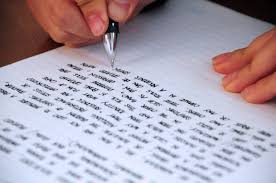 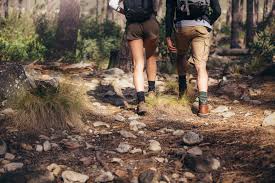 Four letter word
Beginning with the letter	
			
L
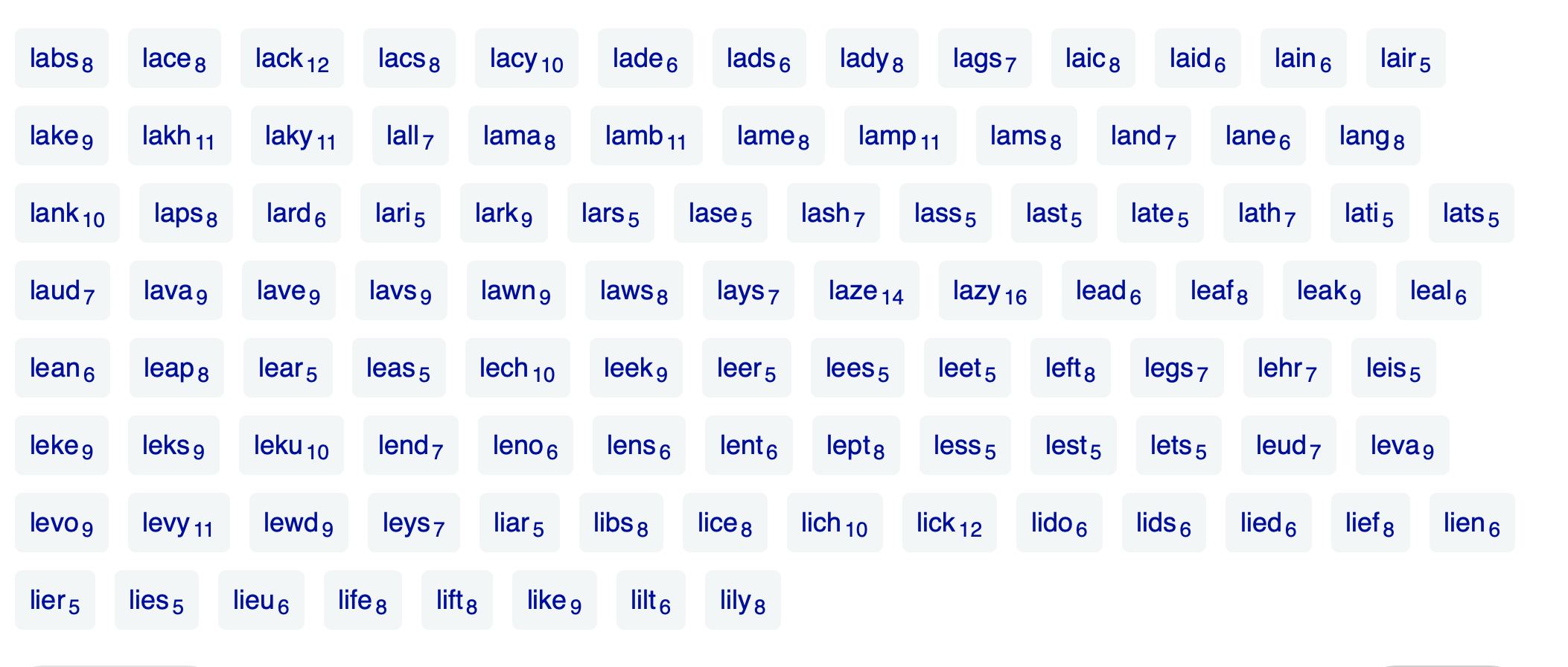 Farm Animal
Beginning with the letter	
			
C
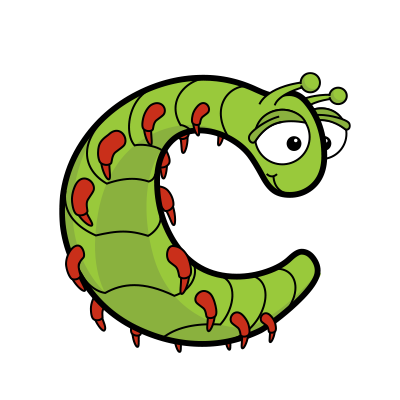 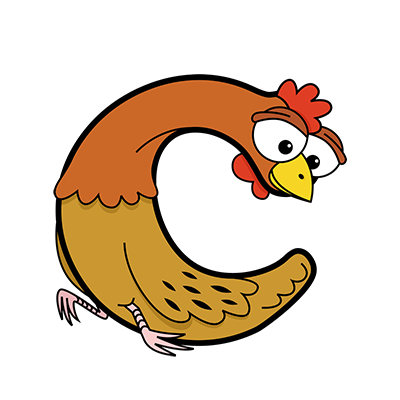 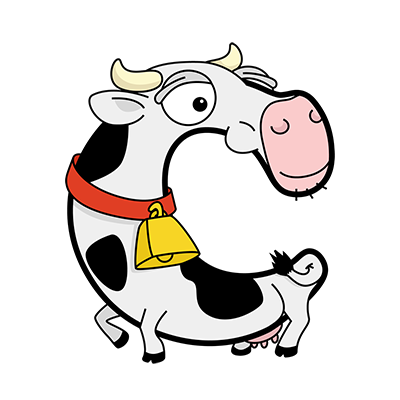 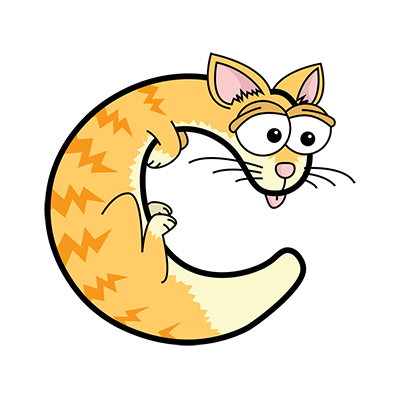 At school
Beginning with the letter	
			
M
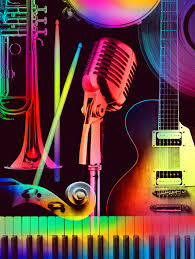 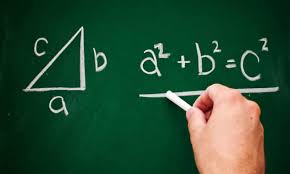 Marine Science
Mathematics
Media Studies 
Modern Hebrew
Moving Image Arts
Music
Music Technology
Mandarin
In the bathroom
Beginning with the letter	
			
B
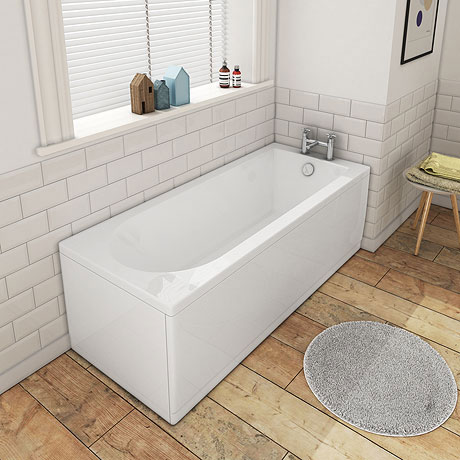 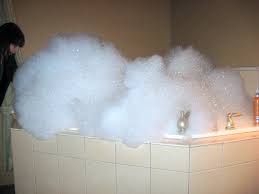 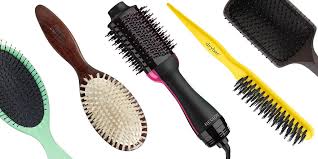 Games
Beginning with the letter	
			
S
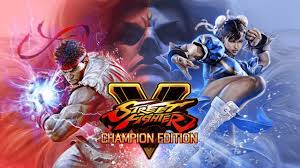 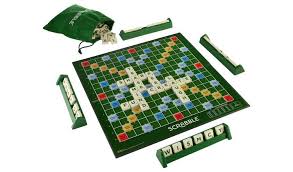 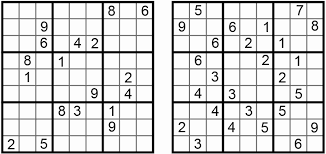 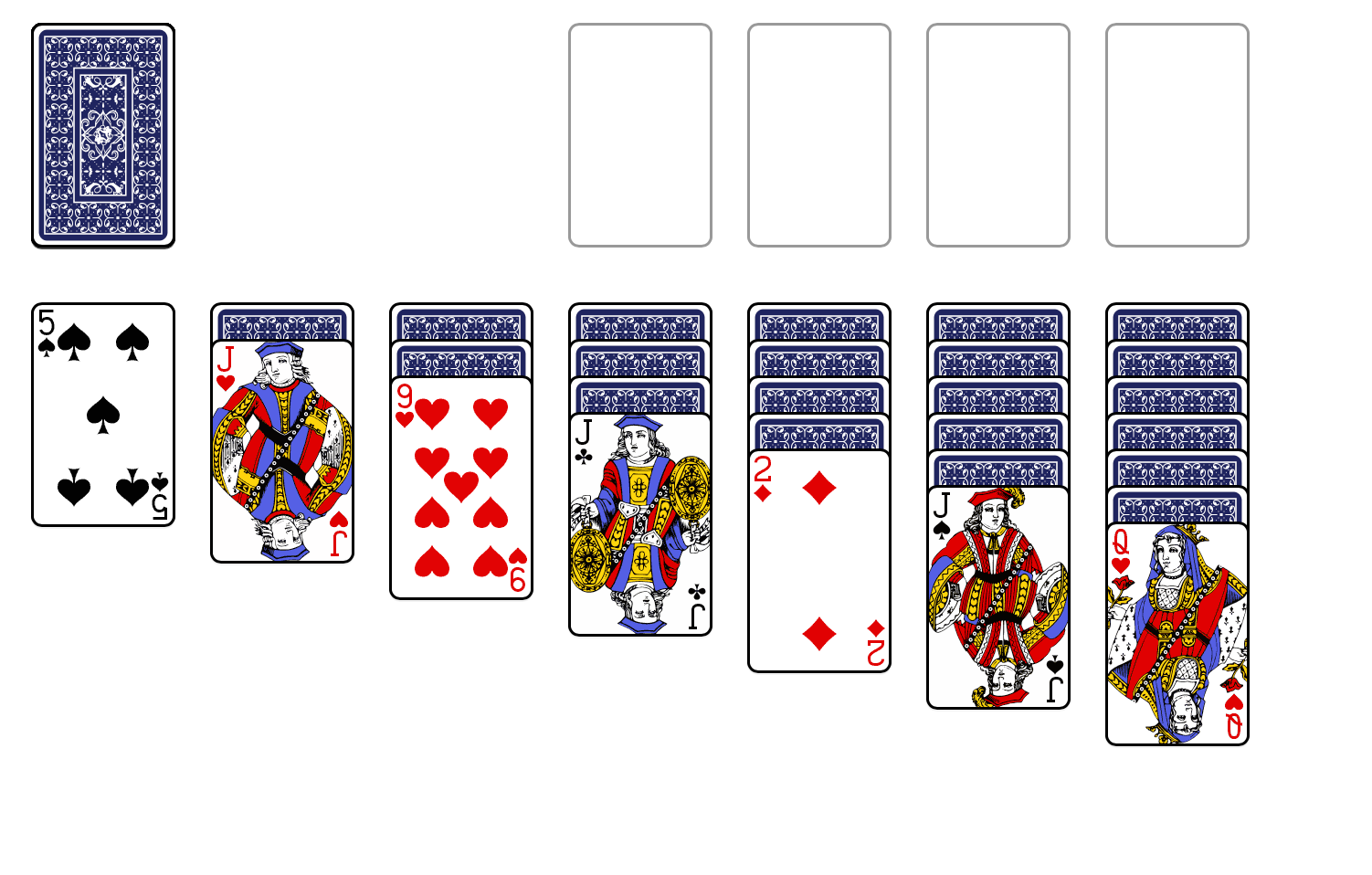 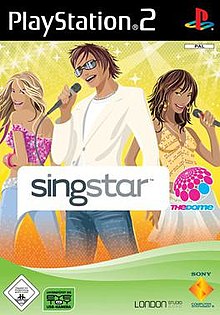 In the fridge
Beginning with the letter	
			
B
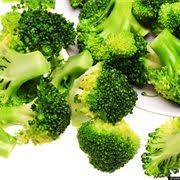 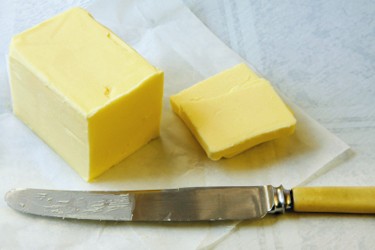 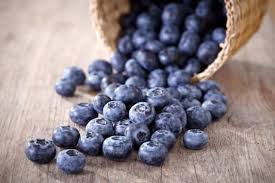 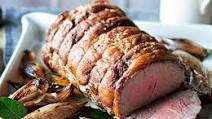 Chocolate
Beginning with the letter	
			
C
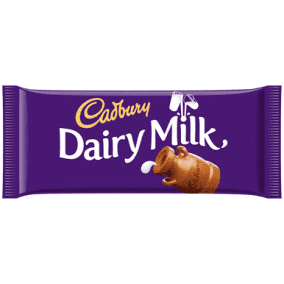 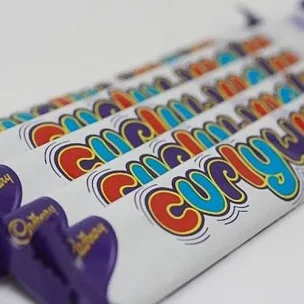 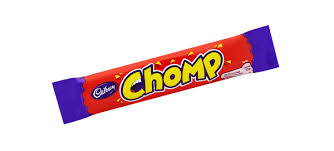 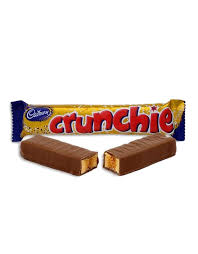 Colours
Beginning with the letter	
			
P
Cars
Beginning with the letter	
			
A
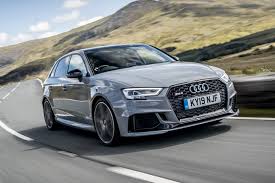 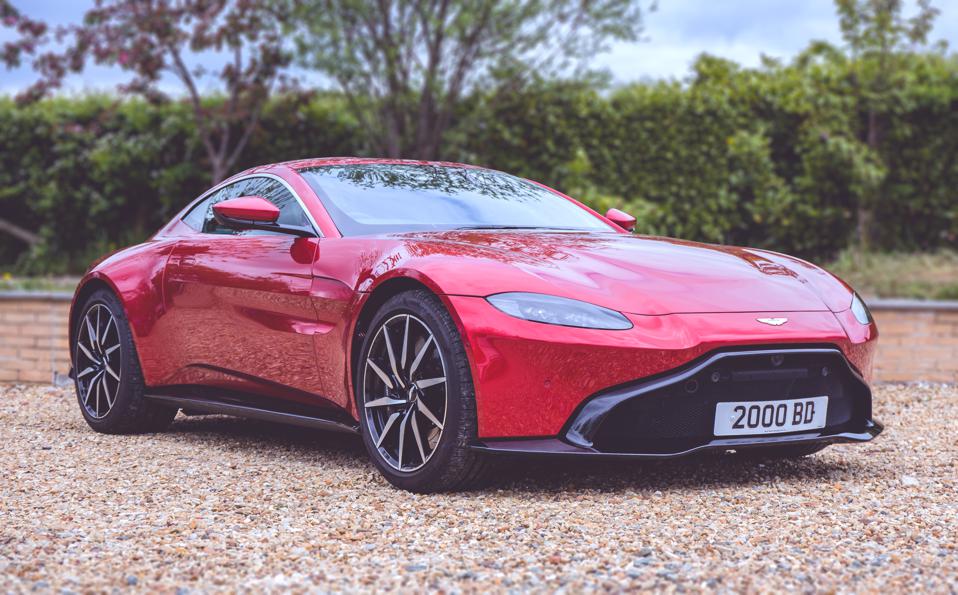 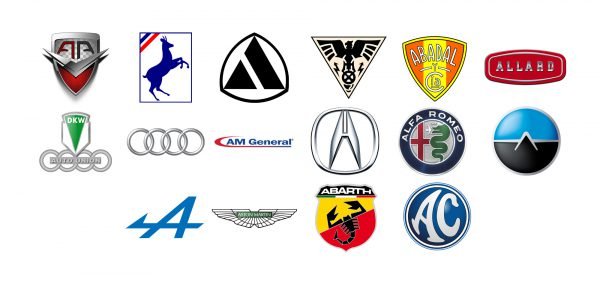 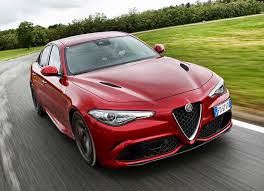 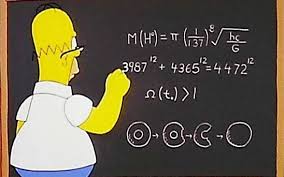 Now add up your score